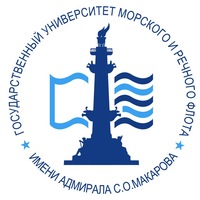 Государственный университет морского и речного флота 
имени адмирала С.О. Макарова
кафедра межкультурных коммуникаций
Общая характеристика Кенозерского национального парка
Доцент, канд. филол. наук
Михаил Александрович 
ЗЕНКИН
Туристско-рекреационное районирование России
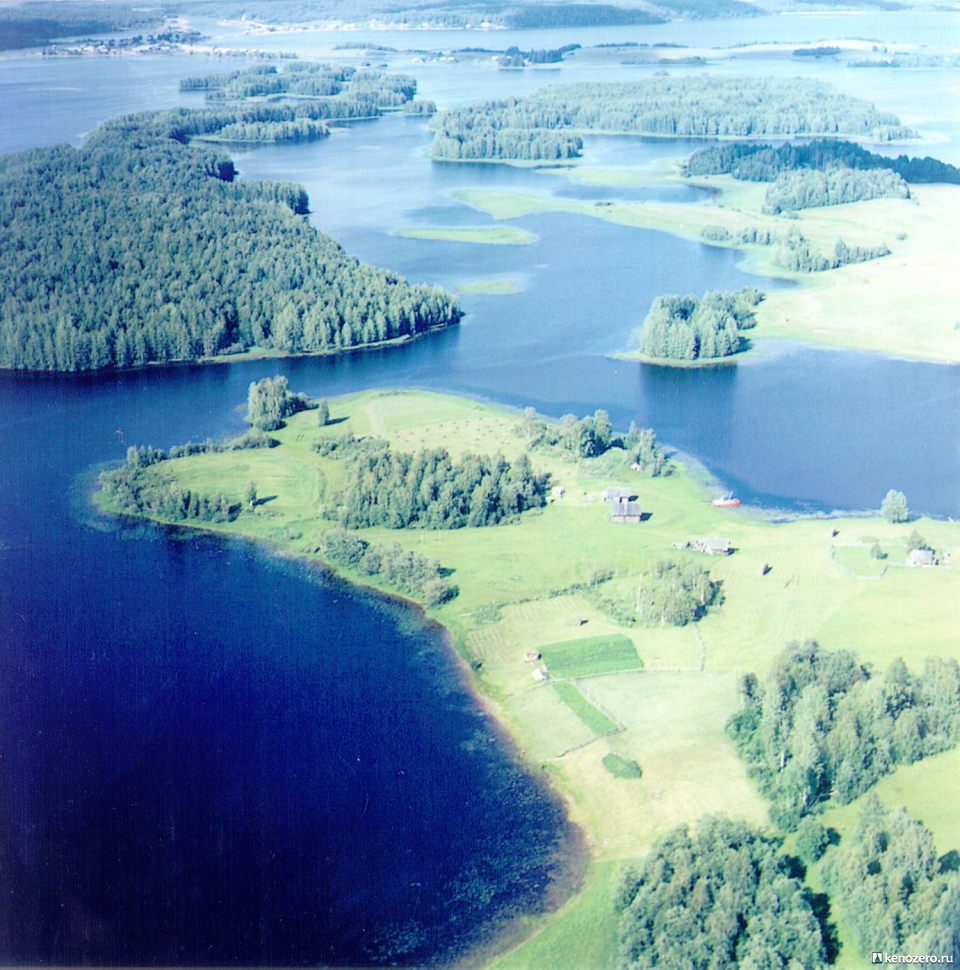 Кенозерский национальный парк образован во исполнение Постановления         Правительства Российской Федерации 28 декабря 1991 года на площади 141354 га.
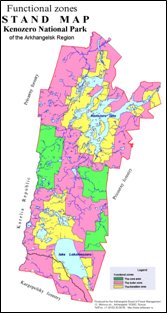 По конфигурации территория Парка – вытянутый в меридиональном направлении многоугольник. 
Максимальное расстояние с юга на север – 72 км, с запада на восток – 27 км.
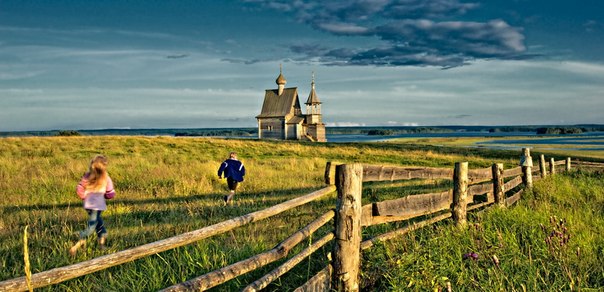 Кенозерский национальный парк – особо охраняемая природная территория – является эталонной системой исторической среды обитания человека.
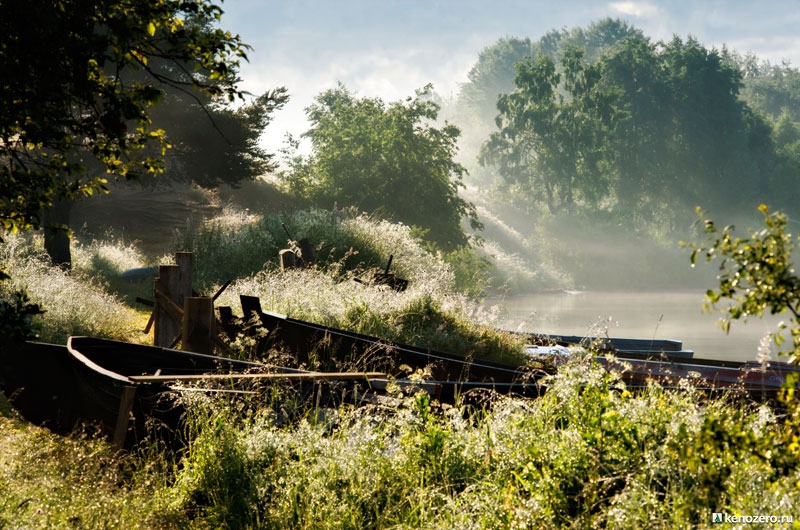 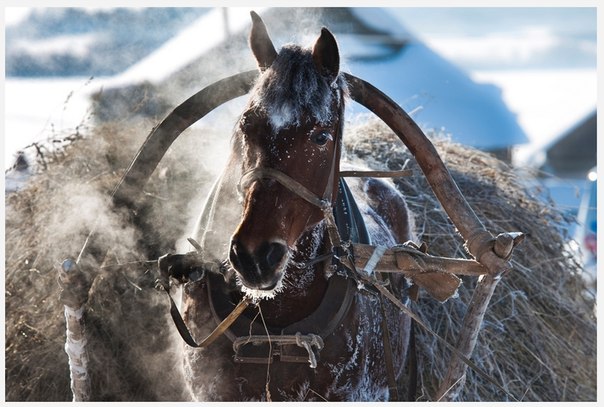 Историческая память населения придает этим местам глубокое духовное содержание.
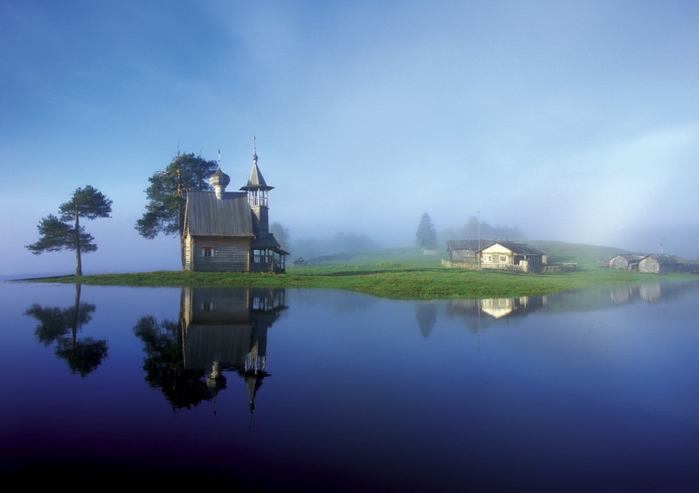 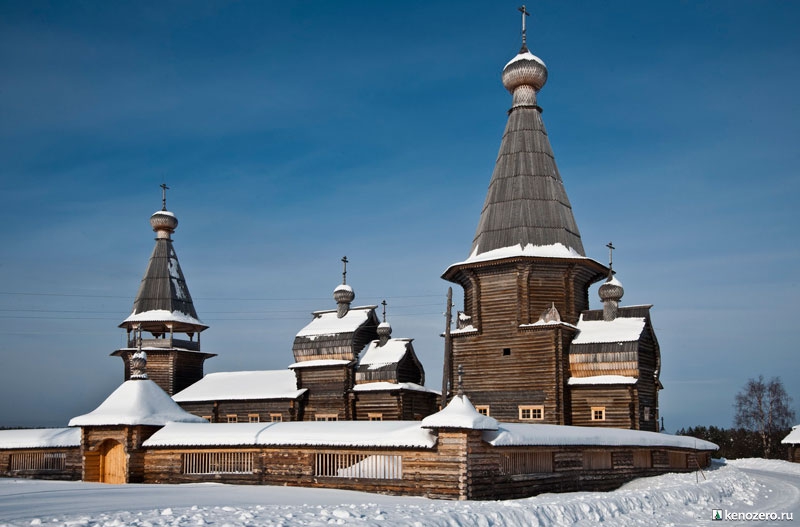 Природно-культурный комплекс Кенозерья существенно обогащает представление о культуре Русского Севера.
Уникальное расположение Парка обусловило разнообразие видового состава растений и животных.
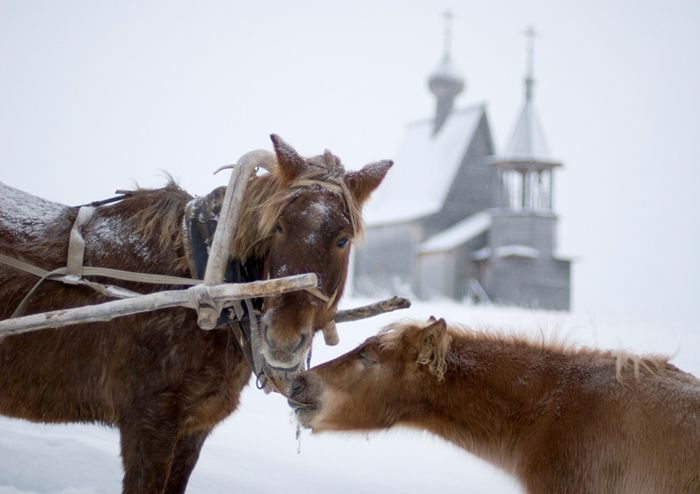 Кенозерье играет важную роль в сохранении орнитофауны Северной Европы, и поэтому внесено в каталог «Ключевые орнитологические территории международного значения в Европейской России (Important Bird Areas) (2000)».
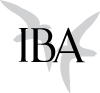 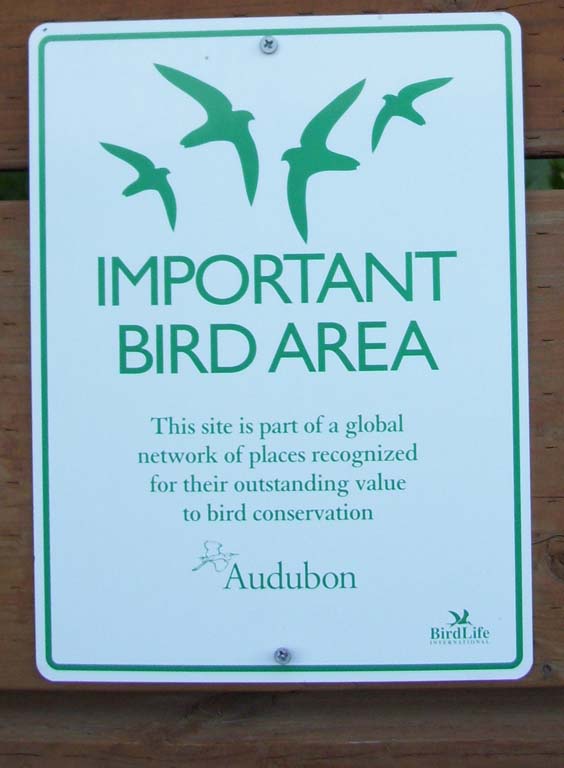 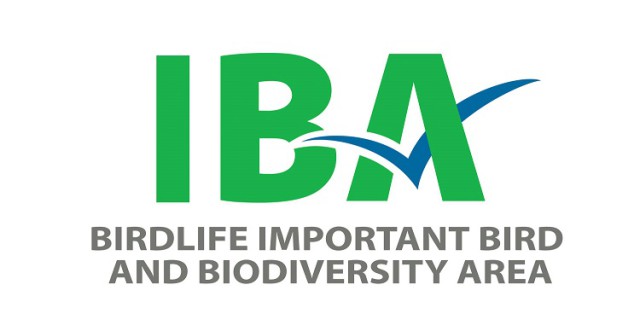 Кенозерский национальный парк – выдающийся образец североевропейского культурного ландшафта, сохранившего на своей территории традиции и реликтовые формы народного творчества, хозяйствования и природопользования.
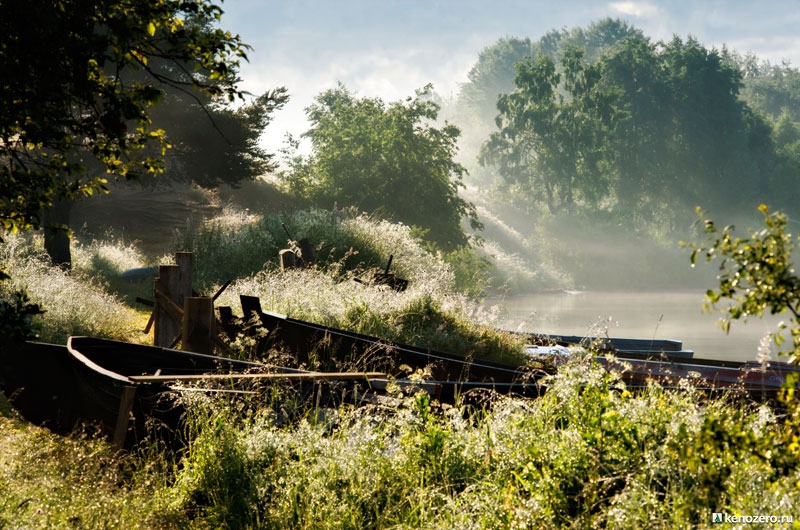 Список использованных источников:
Официальный сайт Кенозерского национального парка http://kenozero.ru/